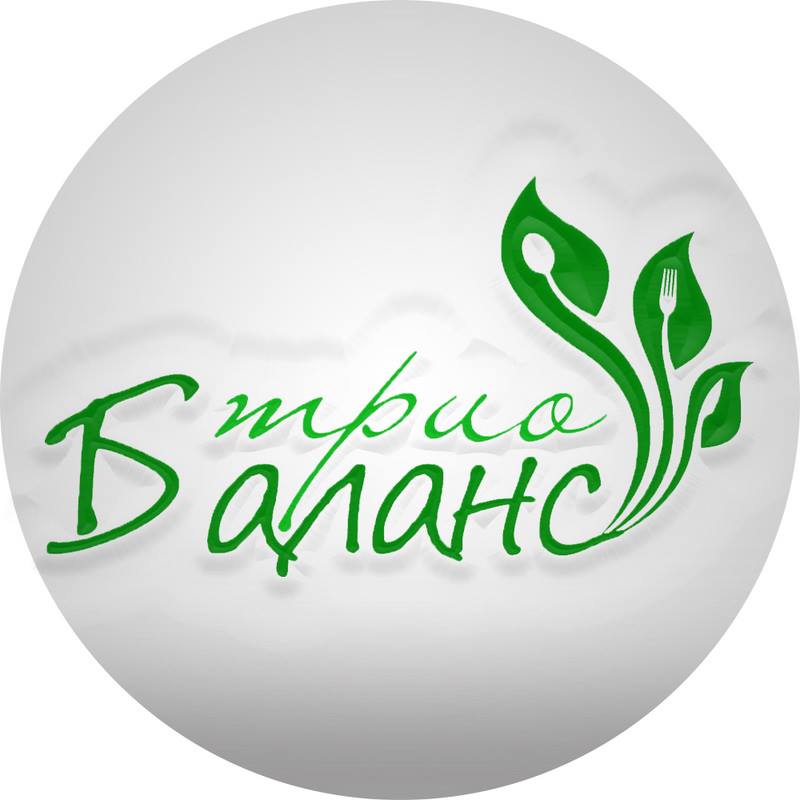 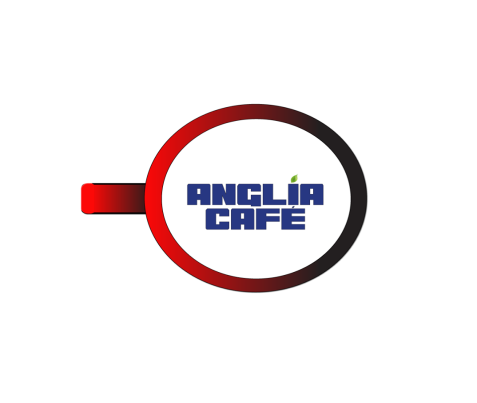 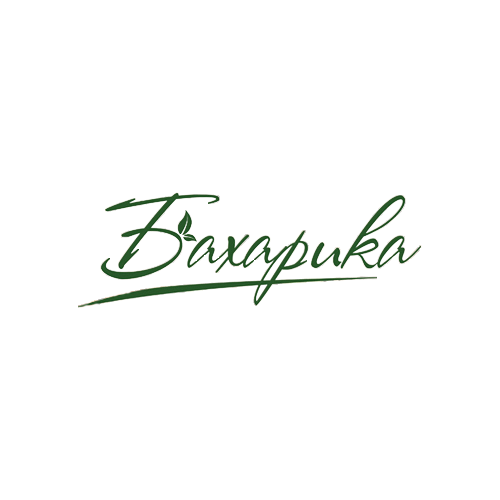 Хранене на деца от 0-3 години
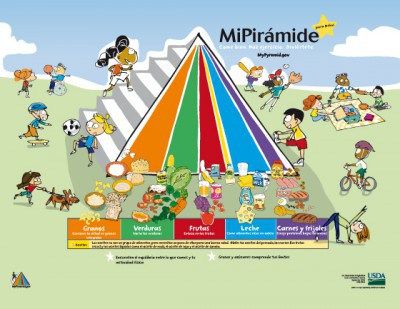 Хранене при бременност
Здравето на Вашето бебе се влияе от здравето, теглото и от храната която консумирате.
Малкото наддаване на теглото води до забавено развитие на плода и понижено тегло на бебето при раждане.
Бременната жена се нуждае от около 300 ккал повече на ден във втория триместър, а в третия около 500ккал повече дневно. 
Пирамидата за здравословно хранене представлява изображението на основните препоръки на хранане.
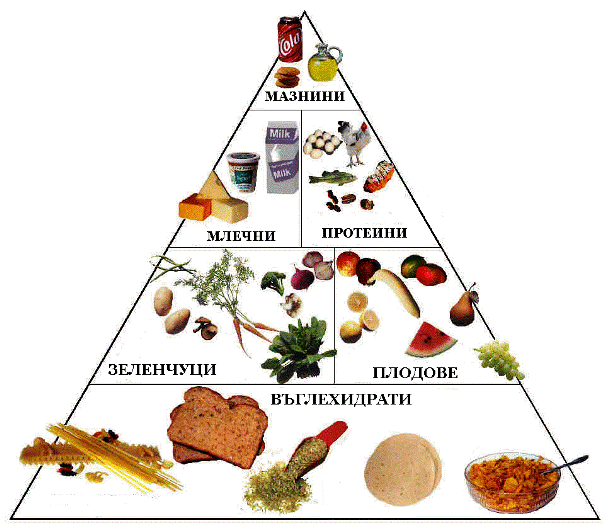 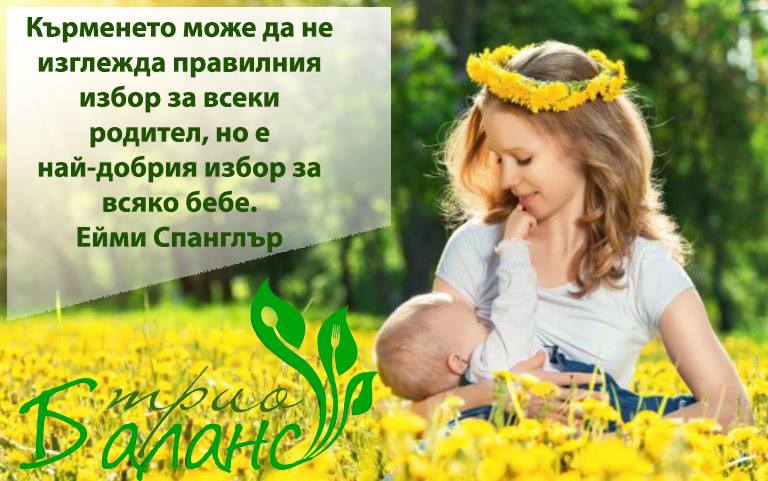 Хранене при кърмене
Ползи от кърменето за детето
   
      -Кърменето намалява риска от алергии
     -Кърменето повишава ефективността на     
      ваксините
      -Майчиното мляко е добър и естествен антибиотик
      -Кърмата се променя с времето, за да задоволи потребностите     
       на бебето, адаптираното мляко е постоянна субстанция
      -Майчиното мляко винаги е с нужното съотношение Белтъчини,Въглехидрати,Мазнини.
Захранване -Кога и Как?
Захранването започва от 6-ят месец на бебето.
 Приемът на храна трябва да е с петкратен/шесткратен режим и вкючва сутрешна закуска,обяд,вечеря и две подкрепителни.
Необходимо е първата захранваща храна да бъде еднокомпонентна, под формата на хомогенно пюре с мека и гладка консистенция.
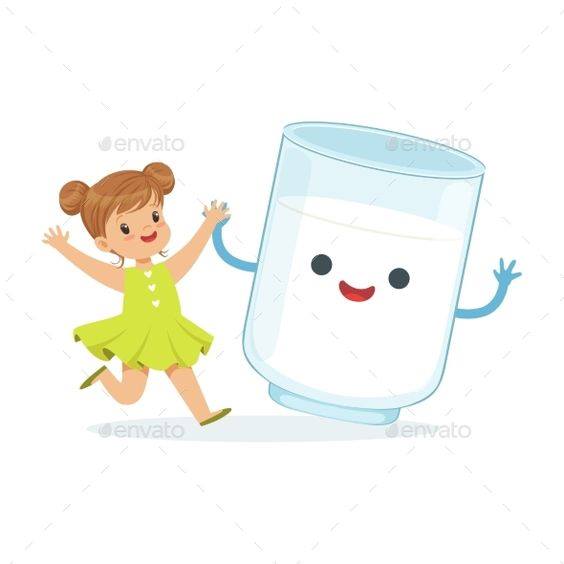 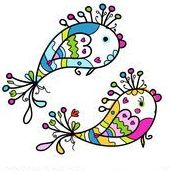 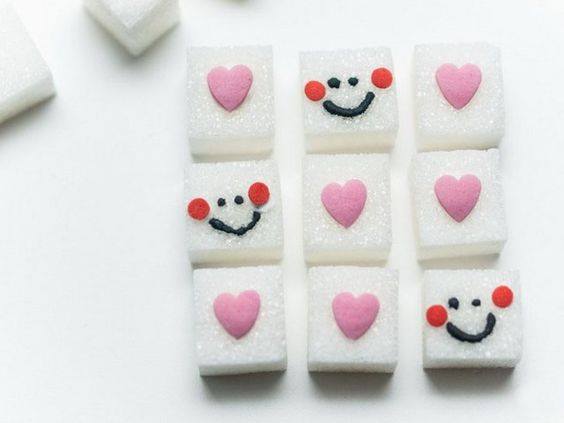 Игра на въпроси
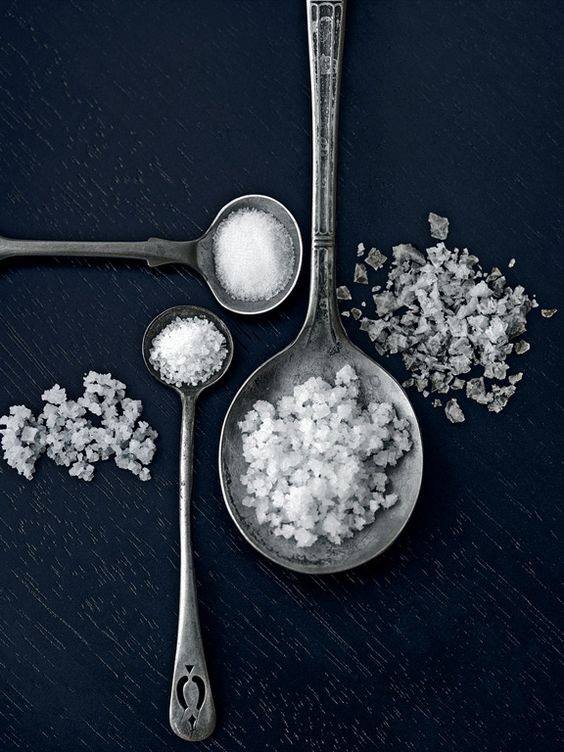 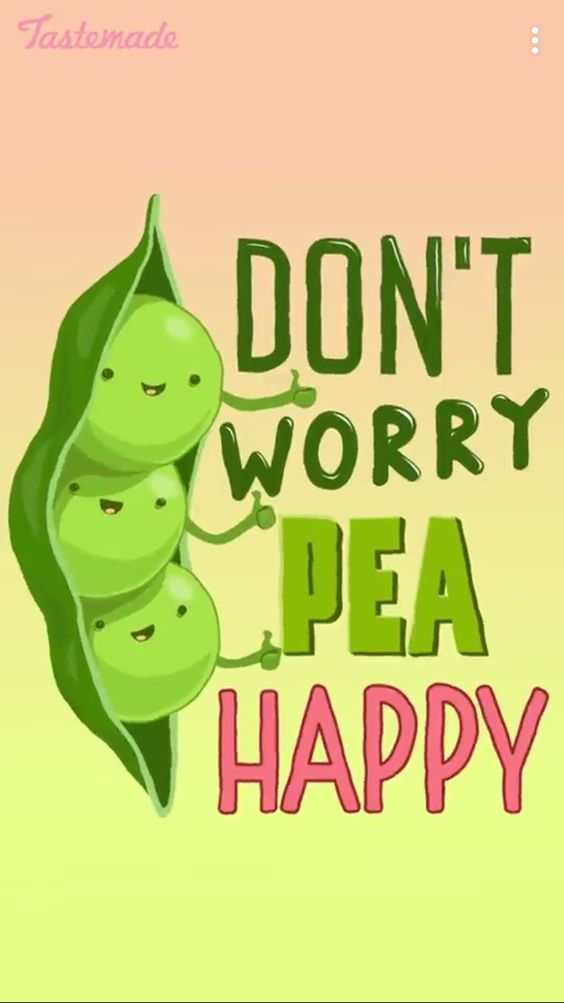 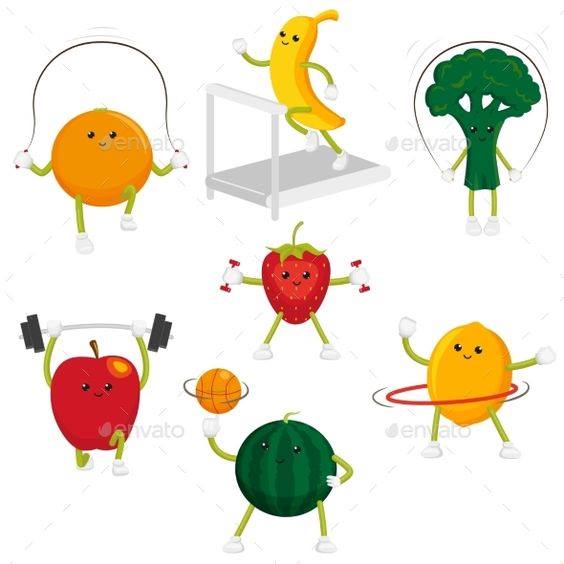 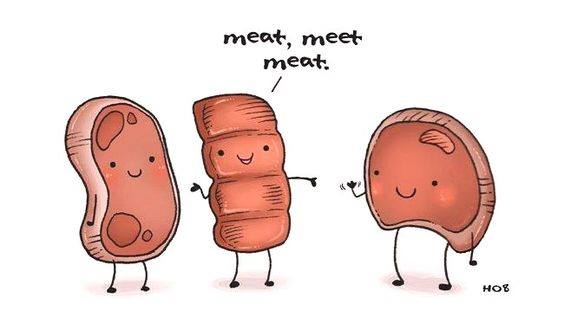 Плодове и Зеленчуци
Достатъчен прием на зеленчуци и плодове Плодовете и/или зеленчуците при децата от 6 до 12 месеца се включват под формата на плодови и/или плодово-зеленчукови сокове, пюрета, компонент на ястия и като пресни плодове/зеленчуци в подходяща форма
Плодовете и зеленчуците са с високо съдържание на фибри, но с ниско съдържание на мазнини и калории. 
Насърчаването на децата да ядат  плодове и зеленчуци, вместо захарни 
    закуски и „бързихрани, може  да помогне на децата да избегнат
     затлъстяването.
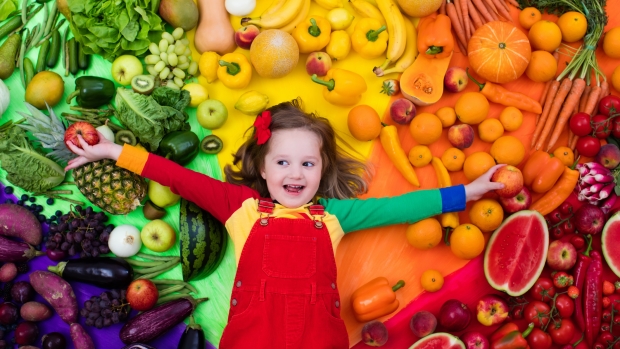 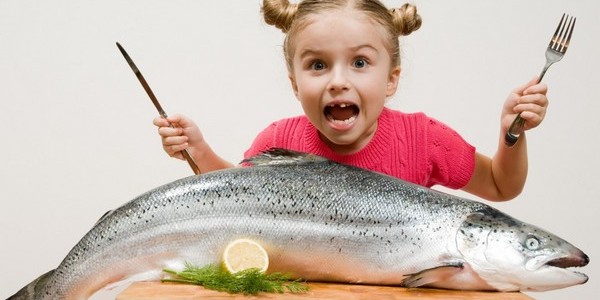 Месо и риба
Достатъчен прием  на месо и риба-Месото се включва в менюто най-малко 3 пъти седмично. При децата от 6 до 12 месеца не по-късно от навършени 7 месеца като постепенно се достигат количествата.
Примерно дневно количество месо
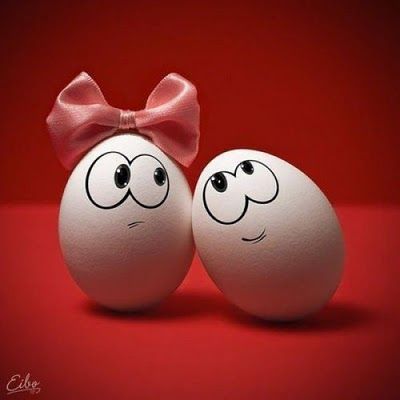 Яйца
Яйцата са пълноценна и препоръчителна храна за децата. Яйчният белтък и жълтък са с балансиран аминокиселинен състав, висока биологична стойност и с много добра усвояемост. 
Яйчния жълтък е ценна храна за децата в кърмаческа и ранна детска възраст.
Препоръчително е в менюто на кърмачетата яйчният жълтък да се включва през ден.
Как да включите млякото и млечните продукти в захранването на вашето бебе?
Сиренето и маслото са едни от най-подходящите млечни продукти, които се препоръчват за захранване около 9-тия месец
След 11-тия месец може да продължите да захранвате с кисело мляко. Киселото мляко е продукт, получен в резултат на млечно-кисела ферментация, предизвикана основно от лактобацилус булгарикус. 
Кое мляко води до алергия?
Най-разпространената алергия
    е към краве мляко,
    защото е с най-трудно
    разградим белтък.
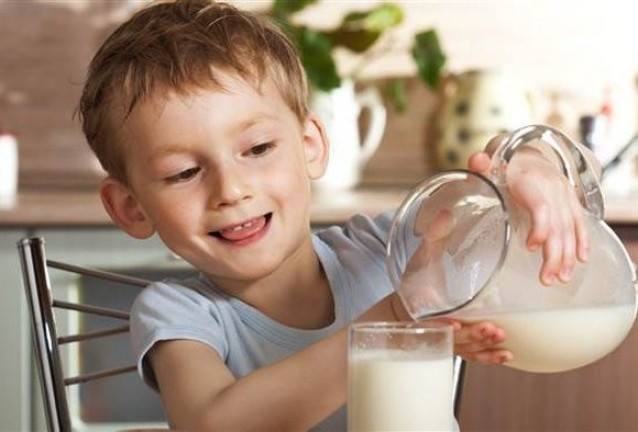 Зърнени храни
Какво е глутен?
Захранване с глутен/хляб
Непоносимост към глутен или алергия
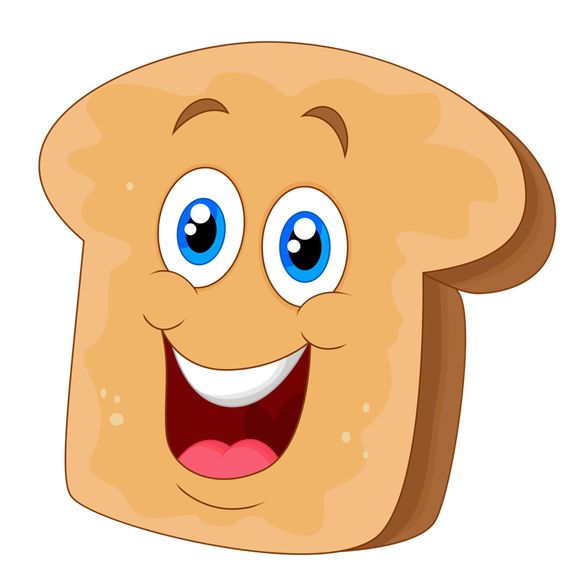 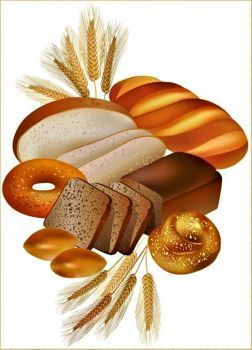 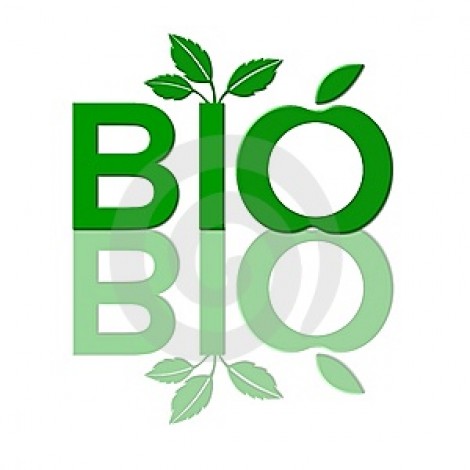 Препоръки-Информация
Важно е не само каква храна се консумира, а също и подбора на хранителните продукти! 
От основно значение е и кулинарната обработка на хранителните продукти
За да е здраво и щастливо детето, храненето трябва да се осъществява чрез 4-5 кратен режим.
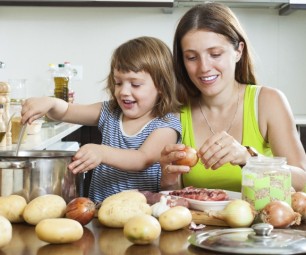 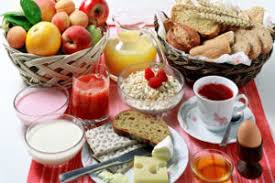 Най-често срещаните грешки при храненето на децата
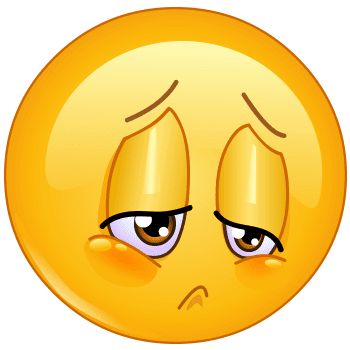 В ежедневното меню не биват
 включени сезонни плодове и 
 зеленчуци. 
При неправилен подбор на храни в режимът на детето може да се стигне до недостатъчен прием на белтъчини, което може да доведе до много сериозни здравословни проблеми и заболявания. 
      - Квашиоркор ( Захарни бебета)
      - Алиментарен Маразъм
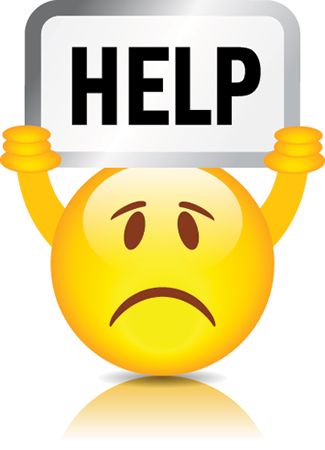 Хранителни алергии при децата от 0 до 3г.:
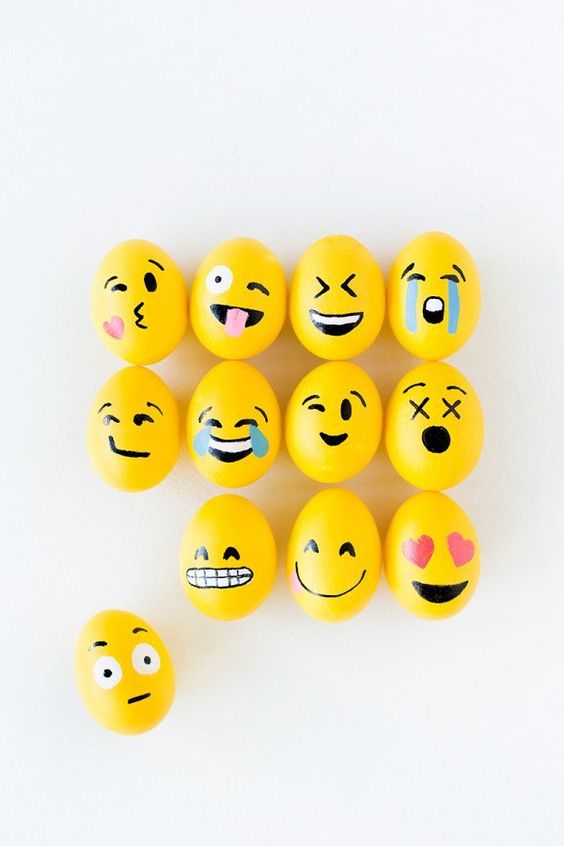 Обичайните храни-алергени
Кръстосани алергии
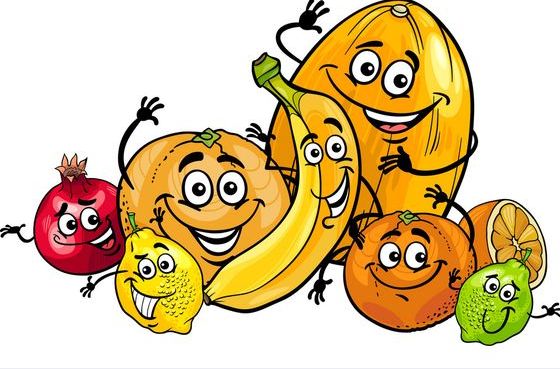 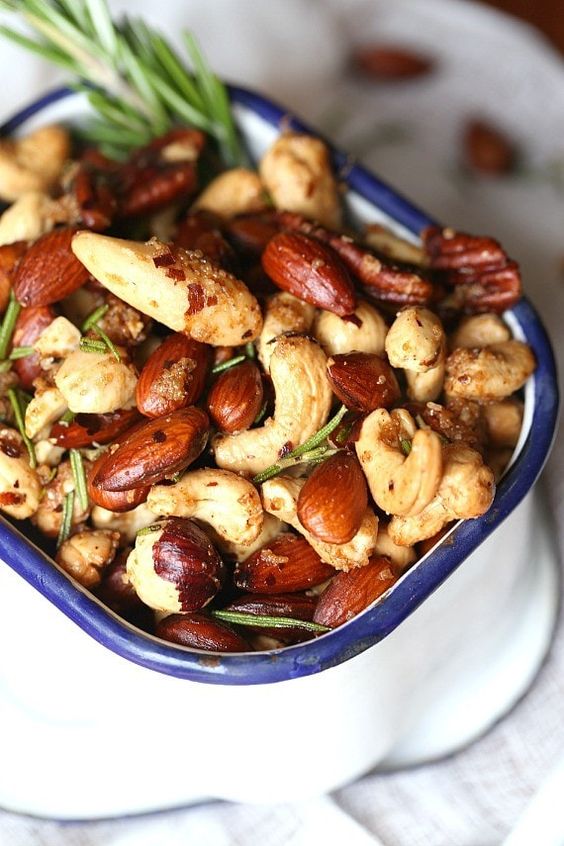 БЛАГОДАРИМ ВИ ЗА ВНИМАНИЕТО! 
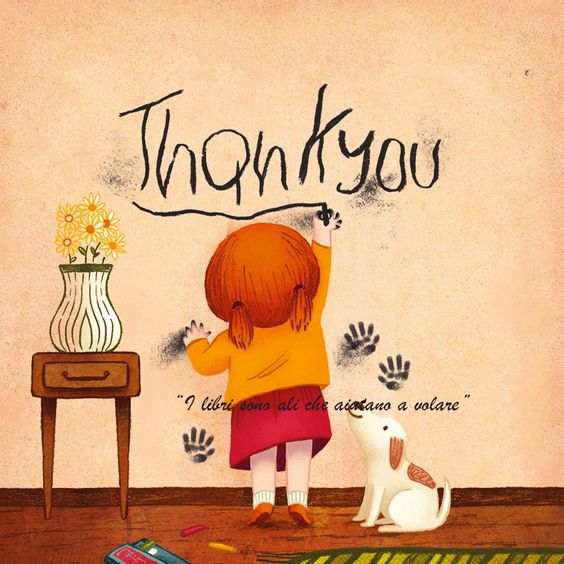